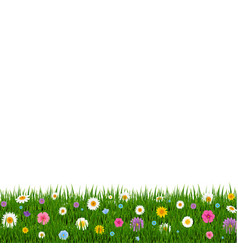 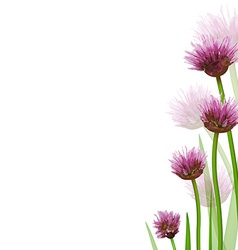 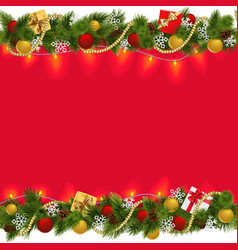 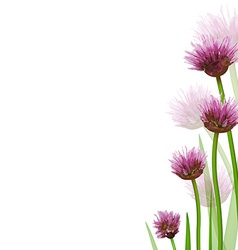 WELL  COME
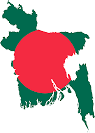 বৃষ্টি, নদী, বায়ুপ্রবাহ, হিমবাহ ইত্যাদির ক্রিয়ায় ভূভাগের ক্ষয় ঘটে এবং ভূমিপৃষ্ঠের উচ্চতা কমতে থাকে। ভূমিপৃষ্ঠের এভাবে ক্ষয়কে ভূমিক্ষয় বলে। এটি একটি দীর্ঘ মেয়াদী প্রক্রিয়া।[১] 
প্রাকৃতিক এবং অপ্রাকৃতিক কারণে ভূপৃষ্ঠ বিভিন্ন ভাবে পরিবর্তিত হচ্ছে । তার মধ্যে অন্যতম হচ্ছে ভূমিক্ষয়। বিভিন্ন প্রাকৃতিক কারণ যেমন বৃষ্টি, বাতাস,ঝড়,খরা,বন্যা,এবং অপ্রাকৃতিক কারণে বৃক্ষো ছেদন, ঝুম চাষ। এই সব কারণে মাটির ক্ষয় ঘটে।বর্তমানে ভারতে ভূমিক্ষয় এর সবথেকে বড়ো অপ্রাকৃতিক কারণ বৃক্ষছেদন। বন্যা বা বাতাস দুই থেকেই মাটি কে রক্ষা করে গাছের মূল
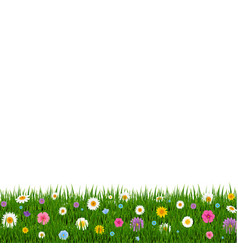 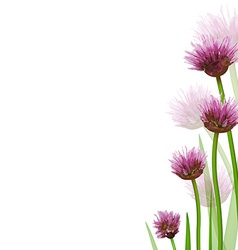 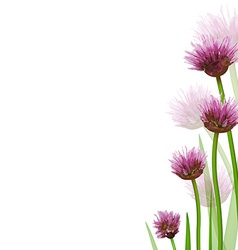 শিক্ষক পরিচিতি
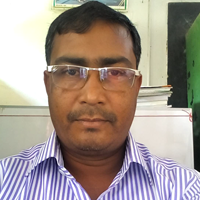 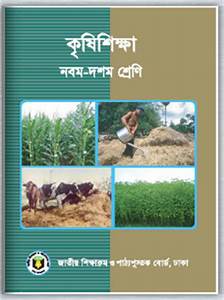 বৃষ্টি, নদী, বায়ুপ্রবাহ, হিমবাহ ইত্যাদির ক্রিয়ায় ভূভাগের ক্ষয় ঘটে এবং ভূমিপৃষ্ঠের উচ্চতা কমতে থাকে। ভূমিপৃষ্ঠের এভাবে ক্ষয়কে ভূমিক্ষয় বলে। এটি একটি দীর্ঘ মেয়াদী প্রক্রিয়া।[১] 
প্রাকৃতিক এবং অপ্রাকৃতিক কারণে ভূপৃষ্ঠ বিভিন্ন ভাবে পরিবর্তিত হচ্ছে । তার মধ্যে অন্যতম হচ্ছে ভূমিক্ষয়। বিভিন্ন প্রাকৃতিক কারণ যেমন বৃষ্টি, বাতাস,ঝড়,খরা,বন্যা,এবং অপ্রাকৃতিক কারণে বৃক্ষো ছেদন, ঝুম চাষ। এই সব কারণে মাটির ক্ষয় ঘটে।বর্তমানে ভারতে ভূমিক্ষয় এর সবথেকে বড়ো অপ্রাকৃতিক কারণ বৃক্ষছেদন। বন্যা বা বাতাস দুই থেকেই মাটি কে রক্ষা করে গাছের মূল
মোঃমেহেদুল ইসলাম
        শারীরিক শিক্ষক
  মাহমুদপুর উচ্চ বিদ্যালয়
    ক্ষেতলাল,জয়পুরহাট,
mehedulislam190179@gmail.com
অধ্যায়-১ম
পাঠ-৪
সময়-৪০ মিনিট
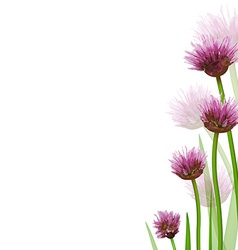 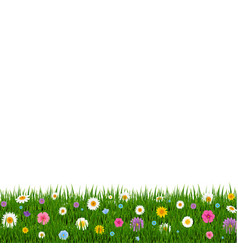 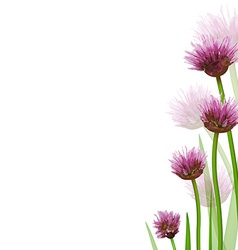 নিচের ছবিগুলো দেখো এবং চিনতে কর
মিষ্টি লাউ
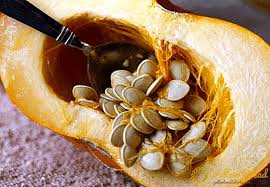 পেঁপে বীজ
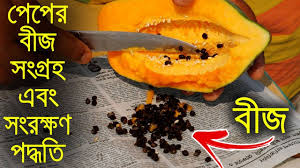 বৃষ্টি, নদী, বায়ুপ্রবাহ, হিমবাহ ইত্যাদির ক্রিয়ায় ভূভাগের ক্ষয় ঘটে এবং ভূমিপৃষ্ঠের উচ্চতা কমতে থাকে। ভূমিপৃষ্ঠের এভাবে ক্ষয়কে ভূমিক্ষয় বলে। এটি একটি দীর্ঘ মেয়াদী প্রক্রিয়া।[১] 
প্রাকৃতিক এবং অপ্রাকৃতিক কারণে ভূপৃষ্ঠ বিভিন্ন ভাবে পরিবর্তিত হচ্ছে । তার মধ্যে অন্যতম হচ্ছে ভূমিক্ষয়। বিভিন্ন প্রাকৃতিক কারণ যেমন বৃষ্টি, বাতাস,ঝড়,খরা,বন্যা,এবং অপ্রাকৃতিক কারণে বৃক্ষো ছেদন, ঝুম চাষ। এই সব কারণে মাটির ক্ষয় ঘটে।বর্তমানে ভারতে ভূমিক্ষয় এর সবথেকে বড়ো অপ্রাকৃতিক কারণ বৃক্ষছেদন। বন্যা বা বাতাস দুই থেকেই মাটি কে রক্ষা করে গাছের মূল
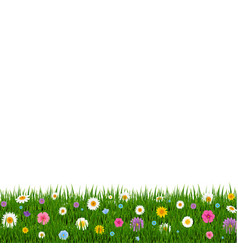 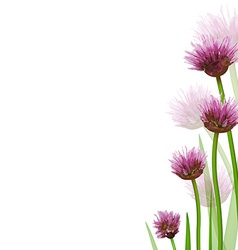 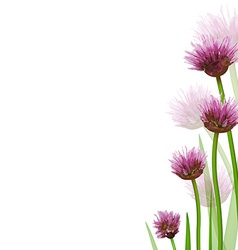 আজকের পাঠ
বৃষ্টি, নদী, বায়ুপ্রবাহ, হিমবাহ ইত্যাদির ক্রিয়ায় ভূভাগের ক্ষয় ঘটে এবং ভূমিপৃষ্ঠের উচ্চতা কমতে থাকে। ভূমিপৃষ্ঠের এভাবে ক্ষয়কে ভূমিক্ষয় বলে। এটি একটি দীর্ঘ মেয়াদী প্রক্রিয়া।[১] 
প্রাকৃতিক এবং অপ্রাকৃতিক কারণে ভূপৃষ্ঠ বিভিন্ন ভাবে পরিবর্তিত হচ্ছে । তার মধ্যে অন্যতম হচ্ছে ভূমিক্ষয়। বিভিন্ন প্রাকৃতিক কারণ যেমন বৃষ্টি, বাতাস,ঝড়,খরা,বন্যা,এবং অপ্রাকৃতিক কারণে বৃক্ষো ছেদন, ঝুম চাষ। এই সব কারণে মাটির ক্ষয় ঘটে।বর্তমানে ভারতে ভূমিক্ষয় এর সবথেকে বড়ো অপ্রাকৃতিক কারণ বৃক্ষছেদন। বন্যা বা বাতাস দুই থেকেই মাটি কে রক্ষা করে গাছের মূল
#বীজ কি
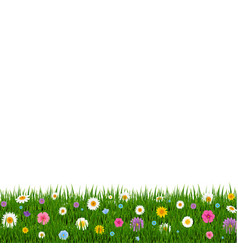 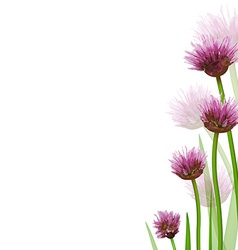 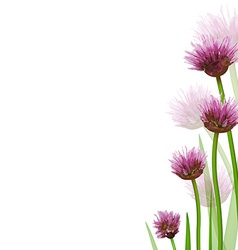 @-বীজ সংরক্ষনের শর্ত সমুহ সম্পর্কে লিখতে পারবে।
@-বীজ শুকানোর পদধতি সম্পর্কে জানতে পারবে।
@-বীজের প্ররকারভেদ সম্পর্কে ব্যাখ্যা করতে পারবে ।
@-বীজ সংরক্ষনের বাজার জাত করনের সম্পর্কে বিশ্লেষন করতে পারবে।
শিক্ষনফল
বৃষ্টি, নদী, বায়ুপ্রবাহ, হিমবাহ ইত্যাদির ক্রিয়ায় ভূভাগের ক্ষয় ঘটে এবং ভূমিপৃষ্ঠের উচ্চতা কমতে থাকে। ভূমিপৃষ্ঠের এভাবে ক্ষয়কে ভূমিক্ষয় বলে। এটি একটি দীর্ঘ মেয়াদী প্রক্রিয়া।[১] 
প্রাকৃতিক এবং অপ্রাকৃতিক কারণে ভূপৃষ্ঠ বিভিন্ন ভাবে পরিবর্তিত হচ্ছে । তার মধ্যে অন্যতম হচ্ছে ভূমিক্ষয়। বিভিন্ন প্রাকৃতিক কারণ যেমন বৃষ্টি, বাতাস,ঝড়,খরা,বন্যা,এবং অপ্রাকৃতিক কারণে বৃক্ষো ছেদন, ঝুম চাষ। এই সব কারণে মাটির ক্ষয় ঘটে।বর্তমানে ভারতে ভূমিক্ষয় এর সবথেকে বড়ো অপ্রাকৃতিক কারণ বৃক্ষছেদন। বন্যা বা বাতাস দুই থেকেই মাটি কে রক্ষা করে গাছের মূল
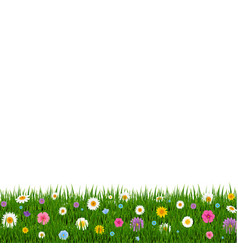 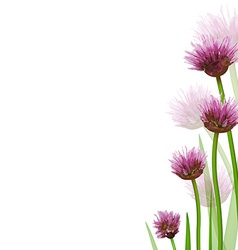 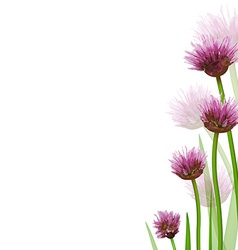 বীজ সংরক্ষনের শর্তঃ
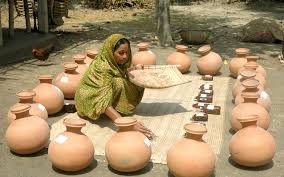 @কেবল বীজের জন্য ফসলের চাষ করা হয় ।
@-বীজের চারা  জমি থেকে ভিন্ন জাতের গাছ তুলে ফেলা।
ফসলের পরিপক্কতার দিকে লক্ষ রাখা।
@-পরিস্কার- পরিচ্ছন্নতা ফসল কাটা, মাড়াই করা ।
বৃষ্টি, নদী, বায়ুপ্রবাহ, হিমবাহ ইত্যাদির ক্রিয়ায় ভূভাগের ক্ষয় ঘটে এবং ভূমিপৃষ্ঠের উচ্চতা কমতে থাকে। ভূমিপৃষ্ঠের এভাবে ক্ষয়কে ভূমিক্ষয় বলে। এটি একটি দীর্ঘ মেয়াদী প্রক্রিয়া।[১] 
প্রাকৃতিক এবং অপ্রাকৃতিক কারণে ভূপৃষ্ঠ বিভিন্ন ভাবে পরিবর্তিত হচ্ছে । তার মধ্যে অন্যতম হচ্ছে ভূমিক্ষয়। বিভিন্ন প্রাকৃতিক কারণ যেমন বৃষ্টি, বাতাস,ঝড়,খরা,বন্যা,এবং অপ্রাকৃতিক কারণে বৃক্ষো ছেদন, ঝুম চাষ। এই সব কারণে মাটির ক্ষয় ঘটে।বর্তমানে ভারতে ভূমিক্ষয় এর সবথেকে বড়ো অপ্রাকৃতিক কারণ বৃক্ষছেদন। বন্যা বা বাতাস দুই থেকেই মাটি কে রক্ষা করে গাছের মূল
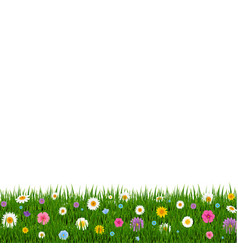 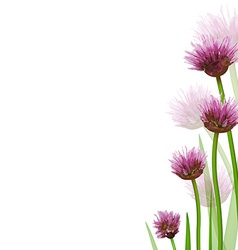 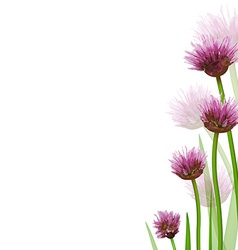 বীজ শুকানোর পদধতি ঃ
@- দি প্রকারের বীজ শুকানো যায়।
১-প্রাকৃতিক ভাবে
২-উত্তপ্ত বাতাসে শুকানো
বৃষ্টি, নদী, বায়ুপ্রবাহ, হিমবাহ ইত্যাদির ক্রিয়ায় ভূভাগের ক্ষয় ঘটে এবং ভূমিপৃষ্ঠের উচ্চতা কমতে থাকে। ভূমিপৃষ্ঠের এভাবে ক্ষয়কে ভূমিক্ষয় বলে। এটি একটি দীর্ঘ মেয়াদী প্রক্রিয়া।[১] 
প্রাকৃতিক এবং অপ্রাকৃতিক কারণে ভূপৃষ্ঠ বিভিন্ন ভাবে পরিবর্তিত হচ্ছে । তার মধ্যে অন্যতম হচ্ছে ভূমিক্ষয়। বিভিন্ন প্রাকৃতিক কারণ যেমন বৃষ্টি, বাতাস,ঝড়,খরা,বন্যা,এবং অপ্রাকৃতিক কারণে বৃক্ষো ছেদন, ঝুম চাষ। এই সব কারণে মাটির ক্ষয় ঘটে।বর্তমানে ভারতে ভূমিক্ষয় এর সবথেকে বড়ো অপ্রাকৃতিক কারণ বৃক্ষছেদন। বন্যা বা বাতাস দুই থেকেই মাটি কে রক্ষা করে গাছের মূল
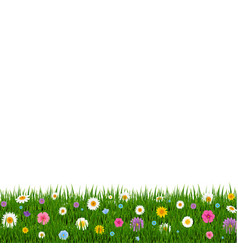 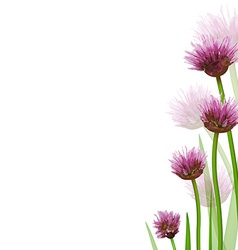 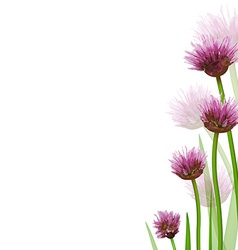 একক কাজ
বৃষ্টি, নদী, বায়ুপ্রবাহ, হিমবাহ ইত্যাদির ক্রিয়ায় ভূভাগের ক্ষয় ঘটে এবং ভূমিপৃষ্ঠের উচ্চতা কমতে থাকে। ভূমিপৃষ্ঠের এভাবে ক্ষয়কে ভূমিক্ষয় বলে। এটি একটি দীর্ঘ মেয়াদী প্রক্রিয়া।[১] 
প্রাকৃতিক এবং অপ্রাকৃতিক কারণে ভূপৃষ্ঠ বিভিন্ন ভাবে পরিবর্তিত হচ্ছে । তার মধ্যে অন্যতম হচ্ছে ভূমিক্ষয়। বিভিন্ন প্রাকৃতিক কারণ যেমন বৃষ্টি, বাতাস,ঝড়,খরা,বন্যা,এবং অপ্রাকৃতিক কারণে বৃক্ষো ছেদন, ঝুম চাষ। এই সব কারণে মাটির ক্ষয় ঘটে।বর্তমানে ভারতে ভূমিক্ষয় এর সবথেকে বড়ো অপ্রাকৃতিক কারণ বৃক্ষছেদন। বন্যা বা বাতাস দুই থেকেই মাটি কে রক্ষা করে গাছের মূল
@ বীজ কি দিয়ে শুকানো হয় ?
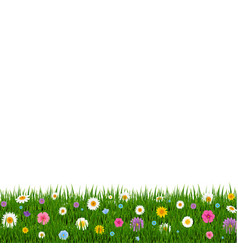 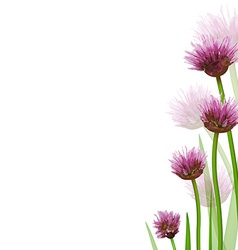 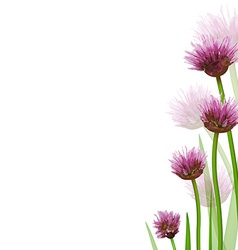 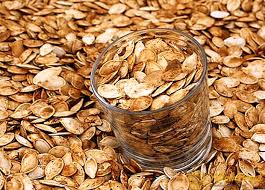 সমাধান
বৃষ্টি, নদী, বায়ুপ্রবাহ, হিমবাহ ইত্যাদির ক্রিয়ায় ভূভাগের ক্ষয় ঘটে এবং ভূমিপৃষ্ঠের উচ্চতা কমতে থাকে। ভূমিপৃষ্ঠের এভাবে ক্ষয়কে ভূমিক্ষয় বলে। এটি একটি দীর্ঘ মেয়াদী প্রক্রিয়া।[১] 
প্রাকৃতিক এবং অপ্রাকৃতিক কারণে ভূপৃষ্ঠ বিভিন্ন ভাবে পরিবর্তিত হচ্ছে । তার মধ্যে অন্যতম হচ্ছে ভূমিক্ষয়। বিভিন্ন প্রাকৃতিক কারণ যেমন বৃষ্টি, বাতাস,ঝড়,খরা,বন্যা,এবং অপ্রাকৃতিক কারণে বৃক্ষো ছেদন, ঝুম চাষ। এই সব কারণে মাটির ক্ষয় ঘটে।বর্তমানে ভারতে ভূমিক্ষয় এর সবথেকে বড়ো অপ্রাকৃতিক কারণ বৃক্ষছেদন। বন্যা বা বাতাস দুই থেকেই মাটি কে রক্ষা করে গাছের মূল
@- রোদ দিয়ে শুকানো হয় ।
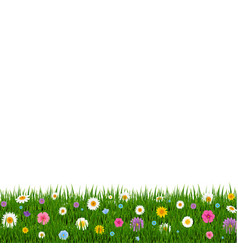 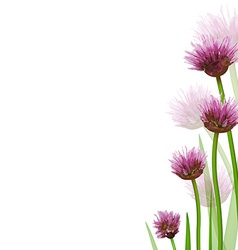 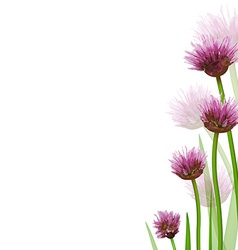 বীজ সংরক্ষনের গুরুতব
বৃষ্টি, নদী, বায়ুপ্রবাহ, হিমবাহ ইত্যাদির ক্রিয়ায় ভূভাগের ক্ষয় ঘটে এবং ভূমিপৃষ্ঠের উচ্চতা কমতে থাকে। ভূমিপৃষ্ঠের এভাবে ক্ষয়কে ভূমিক্ষয় বলে। এটি একটি দীর্ঘ মেয়াদী প্রক্রিয়া।[১] 
প্রাকৃতিক এবং অপ্রাকৃতিক কারণে ভূপৃষ্ঠ বিভিন্ন ভাবে পরিবর্তিত হচ্ছে । তার মধ্যে অন্যতম হচ্ছে ভূমিক্ষয়। বিভিন্ন প্রাকৃতিক কারণ যেমন বৃষ্টি, বাতাস,ঝড়,খরা,বন্যা,এবং অপ্রাকৃতিক কারণে বৃক্ষো ছেদন, ঝুম চাষ। এই সব কারণে মাটির ক্ষয় ঘটে।বর্তমানে ভারতে ভূমিক্ষয় এর সবথেকে বড়ো অপ্রাকৃতিক কারণ বৃক্ষছেদন। বন্যা বা বাতাস দুই থেকেই মাটি কে রক্ষা করে গাছের মূল
@বীজ ভীষন অনুভূতিপ্রবন । একটু অসর্তকতার জন্য বিপুল পরি মানে বীজ নষ্ট হয় ।
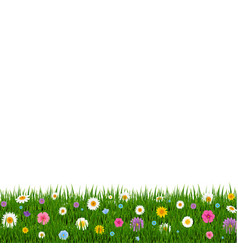 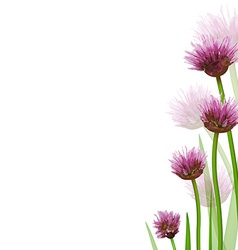 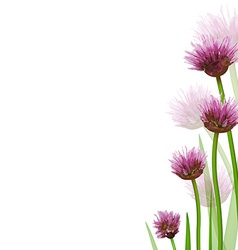 বীজ বাজারজাতকরণ ঃ
বৃষ্টি, নদী, বায়ুপ্রবাহ, হিমবাহ ইত্যাদির ক্রিয়ায় ভূভাগের ক্ষয় ঘটে এবং ভূমিপৃষ্ঠের উচ্চতা কমতে থাকে। ভূমিপৃষ্ঠের এভাবে ক্ষয়কে ভূমিক্ষয় বলে। এটি একটি দীর্ঘ মেয়াদী প্রক্রিয়া।[১] 
প্রাকৃতিক এবং অপ্রাকৃতিক কারণে ভূপৃষ্ঠ বিভিন্ন ভাবে পরিবর্তিত হচ্ছে । তার মধ্যে অন্যতম হচ্ছে ভূমিক্ষয়। বিভিন্ন প্রাকৃতিক কারণ যেমন বৃষ্টি, বাতাস,ঝড়,খরা,বন্যা,এবং অপ্রাকৃতিক কারণে বৃক্ষো ছেদন, ঝুম চাষ। এই সব কারণে মাটির ক্ষয় ঘটে।বর্তমানে ভারতে ভূমিক্ষয় এর সবথেকে বড়ো অপ্রাকৃতিক কারণ বৃক্ষছেদন। বন্যা বা বাতাস দুই থেকেই মাটি কে রক্ষা করে গাছের মূল
বীজের বিশুধতা বৃধিদ পায়।
২- বীজ দেখতে ভাল হয় ।
৩-বীজের অংরুদক্ষমতা বাড়ে যায়।
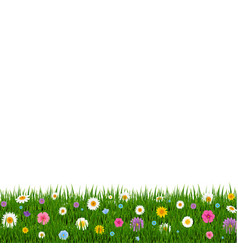 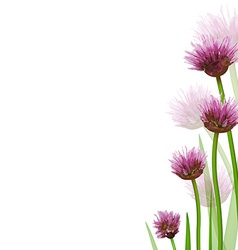 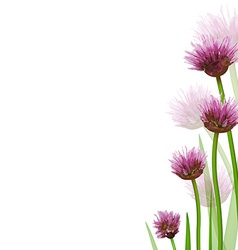 জোড়ায় কাজ
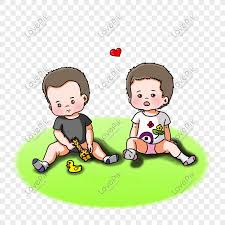 বৃষ্টি, নদী, বায়ুপ্রবাহ, হিমবাহ ইত্যাদির ক্রিয়ায় ভূভাগের ক্ষয় ঘটে এবং ভূমিপৃষ্ঠের উচ্চতা কমতে থাকে। ভূমিপৃষ্ঠের এভাবে ক্ষয়কে ভূমিক্ষয় বলে। এটি একটি দীর্ঘ মেয়াদী প্রক্রিয়া।[১] 
প্রাকৃতিক এবং অপ্রাকৃতিক কারণে ভূপৃষ্ঠ বিভিন্ন ভাবে পরিবর্তিত হচ্ছে । তার মধ্যে অন্যতম হচ্ছে ভূমিক্ষয়। বিভিন্ন প্রাকৃতিক কারণ যেমন বৃষ্টি, বাতাস,ঝড়,খরা,বন্যা,এবং অপ্রাকৃতিক কারণে বৃক্ষো ছেদন, ঝুম চাষ। এই সব কারণে মাটির ক্ষয় ঘটে।বর্তমানে ভারতে ভূমিক্ষয় এর সবথেকে বড়ো অপ্রাকৃতিক কারণ বৃক্ষছেদন। বন্যা বা বাতাস দুই থেকেই মাটি কে রক্ষা করে গাছের মূল
@কোন বীজ বপননের কাজ নয় ?
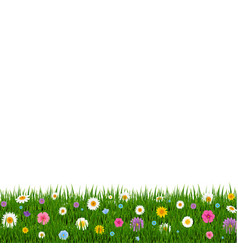 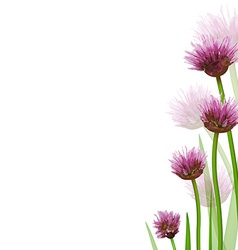 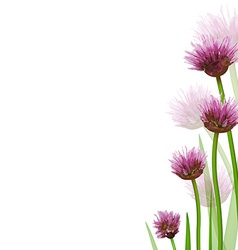 সমাধান
বৃষ্টি, নদী, বায়ুপ্রবাহ, হিমবাহ ইত্যাদির ক্রিয়ায় ভূভাগের ক্ষয় ঘটে এবং ভূমিপৃষ্ঠের উচ্চতা কমতে থাকে। ভূমিপৃষ্ঠের এভাবে ক্ষয়কে ভূমিক্ষয় বলে। এটি একটি দীর্ঘ মেয়াদী প্রক্রিয়া।[১] 
প্রাকৃতিক এবং অপ্রাকৃতিক কারণে ভূপৃষ্ঠ বিভিন্ন ভাবে পরিবর্তিত হচ্ছে । তার মধ্যে অন্যতম হচ্ছে ভূমিক্ষয়। বিভিন্ন প্রাকৃতিক কারণ যেমন বৃষ্টি, বাতাস,ঝড়,খরা,বন্যা,এবং অপ্রাকৃতিক কারণে বৃক্ষো ছেদন, ঝুম চাষ। এই সব কারণে মাটির ক্ষয় ঘটে।বর্তমানে ভারতে ভূমিক্ষয় এর সবথেকে বড়ো অপ্রাকৃতিক কারণ বৃক্ষছেদন। বন্যা বা বাতাস দুই থেকেই মাটি কে রক্ষা করে গাছের মূল
@- বীজ রোপন বীজ বপনের কাজ নয় ।
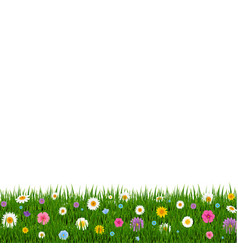 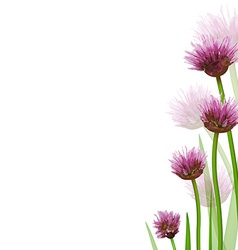 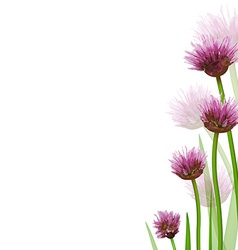 দলগত কাজ
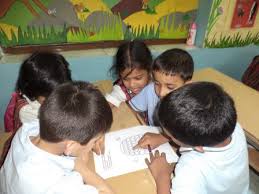 বৃষ্টি, নদী, বায়ুপ্রবাহ, হিমবাহ ইত্যাদির ক্রিয়ায় ভূভাগের ক্ষয় ঘটে এবং ভূমিপৃষ্ঠের উচ্চতা কমতে থাকে। ভূমিপৃষ্ঠের এভাবে ক্ষয়কে ভূমিক্ষয় বলে। এটি একটি দীর্ঘ মেয়াদী প্রক্রিয়া।[১] 
প্রাকৃতিক এবং অপ্রাকৃতিক কারণে ভূপৃষ্ঠ বিভিন্ন ভাবে পরিবর্তিত হচ্ছে । তার মধ্যে অন্যতম হচ্ছে ভূমিক্ষয়। বিভিন্ন প্রাকৃতিক কারণ যেমন বৃষ্টি, বাতাস,ঝড়,খরা,বন্যা,এবং অপ্রাকৃতিক কারণে বৃক্ষো ছেদন, ঝুম চাষ। এই সব কারণে মাটির ক্ষয় ঘটে।বর্তমানে ভারতে ভূমিক্ষয় এর সবথেকে বড়ো অপ্রাকৃতিক কারণ বৃক্ষছেদন। বন্যা বা বাতাস দুই থেকেই মাটি কে রক্ষা করে গাছের মূল
# -বীজ শুকানোর সময় কয়টি পদধতি নির্ভর করে ?
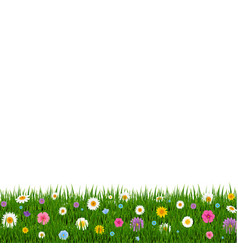 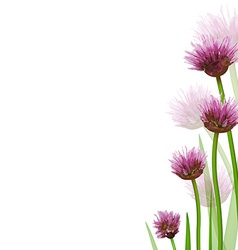 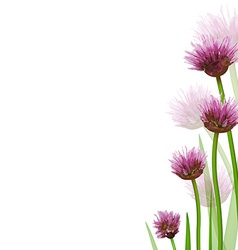 সমাধান
বৃষ্টি, নদী, বায়ুপ্রবাহ, হিমবাহ ইত্যাদির ক্রিয়ায় ভূভাগের ক্ষয় ঘটে এবং ভূমিপৃষ্ঠের উচ্চতা কমতে থাকে। ভূমিপৃষ্ঠের এভাবে ক্ষয়কে ভূমিক্ষয় বলে। এটি একটি দীর্ঘ মেয়াদী প্রক্রিয়া।[১] 
প্রাকৃতিক এবং অপ্রাকৃতিক কারণে ভূপৃষ্ঠ বিভিন্ন ভাবে পরিবর্তিত হচ্ছে । তার মধ্যে অন্যতম হচ্ছে ভূমিক্ষয়। বিভিন্ন প্রাকৃতিক কারণ যেমন বৃষ্টি, বাতাস,ঝড়,খরা,বন্যা,এবং অপ্রাকৃতিক কারণে বৃক্ষো ছেদন, ঝুম চাষ। এই সব কারণে মাটির ক্ষয় ঘটে।বর্তমানে ভারতে ভূমিক্ষয় এর সবথেকে বড়ো অপ্রাকৃতিক কারণ বৃক্ষছেদন। বন্যা বা বাতাস দুই থেকেই মাটি কে রক্ষা করে গাছের মূল
#- চারটি উপড় নির্ভর করে ।
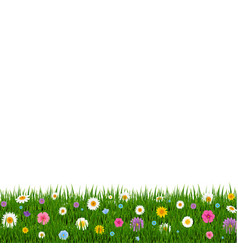 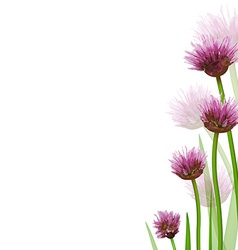 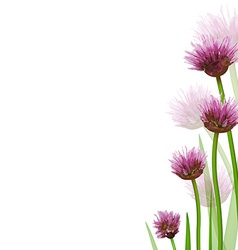 মূল্যায়ন
#-বীজকে কত আদ্রতা নিয়ে আস্তে হবে?
#-পলিথিনে ব্যাগে কি পরিমান বীজ সংরক্ষন করা যায় ?
#-কোনটি বীজ শুকানোর পদ্দতি নয় ?
#-বীজ রাখার পূবে ধানের গোলায় কিসের প্রলেপ দেওয়া হয়?
বৃষ্টি, নদী, বায়ুপ্রবাহ, হিমবাহ ইত্যাদির ক্রিয়ায় ভূভাগের ক্ষয় ঘটে এবং ভূমিপৃষ্ঠের উচ্চতা কমতে থাকে। ভূমিপৃষ্ঠের এভাবে ক্ষয়কে ভূমিক্ষয় বলে। এটি একটি দীর্ঘ মেয়াদী প্রক্রিয়া।[১] 
প্রাকৃতিক এবং অপ্রাকৃতিক কারণে ভূপৃষ্ঠ বিভিন্ন ভাবে পরিবর্তিত হচ্ছে । তার মধ্যে অন্যতম হচ্ছে ভূমিক্ষয়। বিভিন্ন প্রাকৃতিক কারণ যেমন বৃষ্টি, বাতাস,ঝড়,খরা,বন্যা,এবং অপ্রাকৃতিক কারণে বৃক্ষো ছেদন, ঝুম চাষ। এই সব কারণে মাটির ক্ষয় ঘটে।বর্তমানে ভারতে ভূমিক্ষয় এর সবথেকে বড়ো অপ্রাকৃতিক কারণ বৃক্ষছেদন। বন্যা বা বাতাস দুই থেকেই মাটি কে রক্ষা করে গাছের মূল
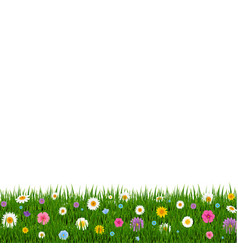 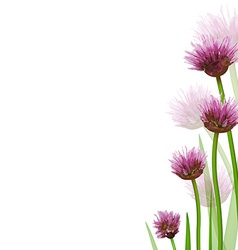 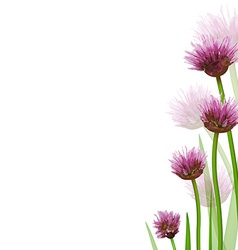 সমাধান
বৃষ্টি, নদী, বায়ুপ্রবাহ, হিমবাহ ইত্যাদির ক্রিয়ায় ভূভাগের ক্ষয় ঘটে এবং ভূমিপৃষ্ঠের উচ্চতা কমতে থাকে। ভূমিপৃষ্ঠের এভাবে ক্ষয়কে ভূমিক্ষয় বলে। এটি একটি দীর্ঘ মেয়াদী প্রক্রিয়া।[১] 
প্রাকৃতিক এবং অপ্রাকৃতিক কারণে ভূপৃষ্ঠ বিভিন্ন ভাবে পরিবর্তিত হচ্ছে । তার মধ্যে অন্যতম হচ্ছে ভূমিক্ষয়। বিভিন্ন প্রাকৃতিক কারণ যেমন বৃষ্টি, বাতাস,ঝড়,খরা,বন্যা,এবং অপ্রাকৃতিক কারণে বৃক্ষো ছেদন, ঝুম চাষ। এই সব কারণে মাটির ক্ষয় ঘটে।বর্তমানে ভারতে ভূমিক্ষয় এর সবথেকে বড়ো অপ্রাকৃতিক কারণ বৃক্ষছেদন। বন্যা বা বাতাস দুই থেকেই মাটি কে রক্ষা করে গাছের মূল
@-৫কেজি পলিথিনে বীজ সংরক্ষন করা যায়।
@-কাঠের পাত্র বীজ সংরক্ষনের  পদ্ধতি নয় ।
@-বীজ রাখার পূর্বে ধানের গোলায় গোবর ও মাটির প্রলেপ দেওয়া হয় ।
@-১২% আদ্রতা নিয়ে আস্তে হবে।
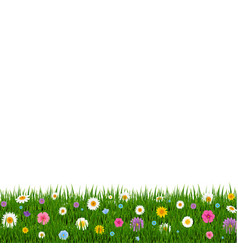 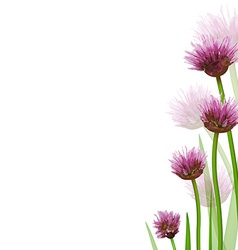 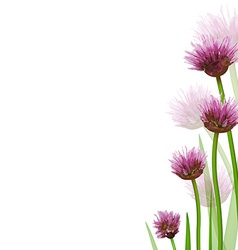 বাড়ির কাজ
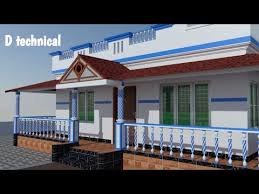 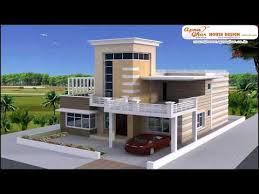 বৃষ্টি, নদী, বায়ুপ্রবাহ, হিমবাহ ইত্যাদির ক্রিয়ায় ভূভাগের ক্ষয় ঘটে এবং ভূমিপৃষ্ঠের উচ্চতা কমতে থাকে। ভূমিপৃষ্ঠের এভাবে ক্ষয়কে ভূমিক্ষয় বলে। এটি একটি দীর্ঘ মেয়াদী প্রক্রিয়া।[১] 
প্রাকৃতিক এবং অপ্রাকৃতিক কারণে ভূপৃষ্ঠ বিভিন্ন ভাবে পরিবর্তিত হচ্ছে । তার মধ্যে অন্যতম হচ্ছে ভূমিক্ষয়। বিভিন্ন প্রাকৃতিক কারণ যেমন বৃষ্টি, বাতাস,ঝড়,খরা,বন্যা,এবং অপ্রাকৃতিক কারণে বৃক্ষো ছেদন, ঝুম চাষ। এই সব কারণে মাটির ক্ষয় ঘটে।বর্তমানে ভারতে ভূমিক্ষয় এর সবথেকে বড়ো অপ্রাকৃতিক কারণ বৃক্ষছেদন। বন্যা বা বাতাস দুই থেকেই মাটি কে রক্ষা করে গাছের মূল
@-গ্রামের মানুষ কিভাবে বীজ সংরক্ষন করে থাকে ।
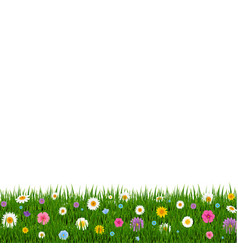 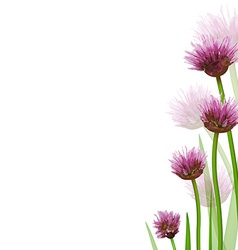 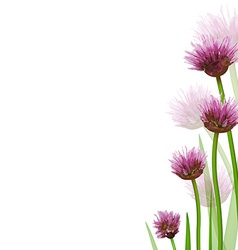 সবাইকে ধন্যবাদ
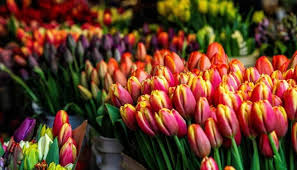 বৃষ্টি, নদী, বায়ুপ্রবাহ, হিমবাহ ইত্যাদির ক্রিয়ায় ভূভাগের ক্ষয় ঘটে এবং ভূমিপৃষ্ঠের উচ্চতা কমতে থাকে। ভূমিপৃষ্ঠের এভাবে ক্ষয়কে ভূমিক্ষয় বলে। এটি একটি দীর্ঘ মেয়াদী প্রক্রিয়া।[১] 
প্রাকৃতিক এবং অপ্রাকৃতিক কারণে ভূপৃষ্ঠ বিভিন্ন ভাবে পরিবর্তিত হচ্ছে । তার মধ্যে অন্যতম হচ্ছে ভূমিক্ষয়। বিভিন্ন প্রাকৃতিক কারণ যেমন বৃষ্টি, বাতাস,ঝড়,খরা,বন্যা,এবং অপ্রাকৃতিক কারণে বৃক্ষো ছেদন, ঝুম চাষ। এই সব কারণে মাটির ক্ষয় ঘটে।বর্তমানে ভারতে ভূমিক্ষয় এর সবথেকে বড়ো অপ্রাকৃতিক কারণ বৃক্ষছেদন। বন্যা বা বাতাস দুই থেকেই মাটি কে রক্ষা করে গাছের মূল
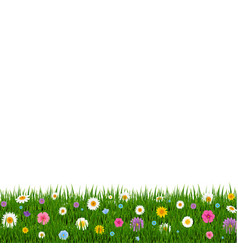 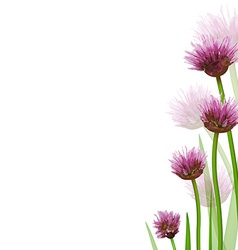 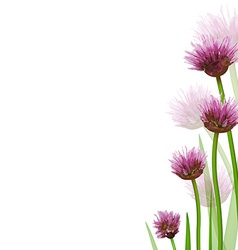 বৃষ্টি, নদী, বায়ুপ্রবাহ, হিমবাহ ইত্যাদির ক্রিয়ায় ভূভাগের ক্ষয় ঘটে এবং ভূমিপৃষ্ঠের উচ্চতা কমতে থাকে। ভূমিপৃষ্ঠের এভাবে ক্ষয়কে ভূমিক্ষয় বলে। এটি একটি দীর্ঘ মেয়াদী প্রক্রিয়া।[১] 
প্রাকৃতিক এবং অপ্রাকৃতিক কারণে ভূপৃষ্ঠ বিভিন্ন ভাবে পরিবর্তিত হচ্ছে । তার মধ্যে অন্যতম হচ্ছে ভূমিক্ষয়। বিভিন্ন প্রাকৃতিক কারণ যেমন বৃষ্টি, বাতাস,ঝড়,খরা,বন্যা,এবং অপ্রাকৃতিক কারণে বৃক্ষো ছেদন, ঝুম চাষ। এই সব কারণে মাটির ক্ষয় ঘটে।বর্তমানে ভারতে ভূমিক্ষয় এর সবথেকে বড়ো অপ্রাকৃতিক কারণ বৃক্ষছেদন। বন্যা বা বাতাস দুই থেকেই মাটি কে রক্ষা করে গাছের মূল
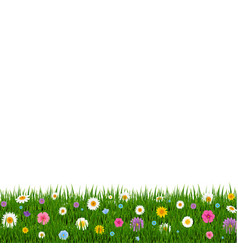 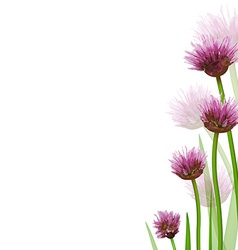 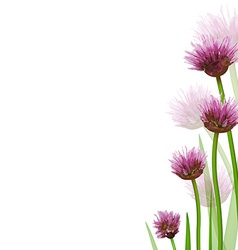 বৃষ্টি, নদী, বায়ুপ্রবাহ, হিমবাহ ইত্যাদির ক্রিয়ায় ভূভাগের ক্ষয় ঘটে এবং ভূমিপৃষ্ঠের উচ্চতা কমতে থাকে। ভূমিপৃষ্ঠের এভাবে ক্ষয়কে ভূমিক্ষয় বলে। এটি একটি দীর্ঘ মেয়াদী প্রক্রিয়া।[১] 
প্রাকৃতিক এবং অপ্রাকৃতিক কারণে ভূপৃষ্ঠ বিভিন্ন ভাবে পরিবর্তিত হচ্ছে । তার মধ্যে অন্যতম হচ্ছে ভূমিক্ষয়। বিভিন্ন প্রাকৃতিক কারণ যেমন বৃষ্টি, বাতাস,ঝড়,খরা,বন্যা,এবং অপ্রাকৃতিক কারণে বৃক্ষো ছেদন, ঝুম চাষ। এই সব কারণে মাটির ক্ষয় ঘটে।বর্তমানে ভারতে ভূমিক্ষয় এর সবথেকে বড়ো অপ্রাকৃতিক কারণ বৃক্ষছেদন। বন্যা বা বাতাস দুই থেকেই মাটি কে রক্ষা করে গাছের মূল
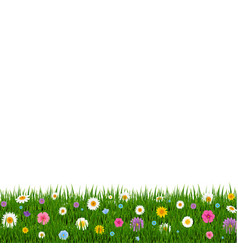 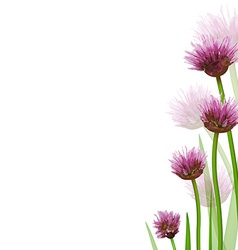 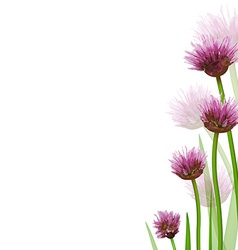 বৃষ্টি, নদী, বায়ুপ্রবাহ, হিমবাহ ইত্যাদির ক্রিয়ায় ভূভাগের ক্ষয় ঘটে এবং ভূমিপৃষ্ঠের উচ্চতা কমতে থাকে। ভূমিপৃষ্ঠের এভাবে ক্ষয়কে ভূমিক্ষয় বলে। এটি একটি দীর্ঘ মেয়াদী প্রক্রিয়া।[১] 
প্রাকৃতিক এবং অপ্রাকৃতিক কারণে ভূপৃষ্ঠ বিভিন্ন ভাবে পরিবর্তিত হচ্ছে । তার মধ্যে অন্যতম হচ্ছে ভূমিক্ষয়। বিভিন্ন প্রাকৃতিক কারণ যেমন বৃষ্টি, বাতাস,ঝড়,খরা,বন্যা,এবং অপ্রাকৃতিক কারণে বৃক্ষো ছেদন, ঝুম চাষ। এই সব কারণে মাটির ক্ষয় ঘটে।বর্তমানে ভারতে ভূমিক্ষয় এর সবথেকে বড়ো অপ্রাকৃতিক কারণ বৃক্ষছেদন। বন্যা বা বাতাস দুই থেকেই মাটি কে রক্ষা করে গাছের মূল
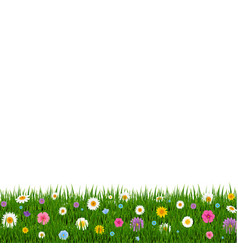 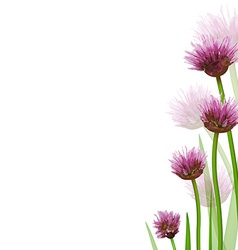 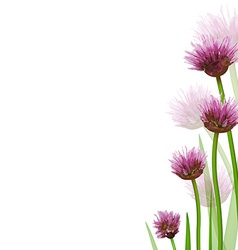 বৃষ্টি, নদী, বায়ুপ্রবাহ, হিমবাহ ইত্যাদির ক্রিয়ায় ভূভাগের ক্ষয় ঘটে এবং ভূমিপৃষ্ঠের উচ্চতা কমতে থাকে। ভূমিপৃষ্ঠের এভাবে ক্ষয়কে ভূমিক্ষয় বলে। এটি একটি দীর্ঘ মেয়াদী প্রক্রিয়া।[১] 
প্রাকৃতিক এবং অপ্রাকৃতিক কারণে ভূপৃষ্ঠ বিভিন্ন ভাবে পরিবর্তিত হচ্ছে । তার মধ্যে অন্যতম হচ্ছে ভূমিক্ষয়। বিভিন্ন প্রাকৃতিক কারণ যেমন বৃষ্টি, বাতাস,ঝড়,খরা,বন্যা,এবং অপ্রাকৃতিক কারণে বৃক্ষো ছেদন, ঝুম চাষ। এই সব কারণে মাটির ক্ষয় ঘটে।বর্তমানে ভারতে ভূমিক্ষয় এর সবথেকে বড়ো অপ্রাকৃতিক কারণ বৃক্ষছেদন। বন্যা বা বাতাস দুই থেকেই মাটি কে রক্ষা করে গাছের মূল
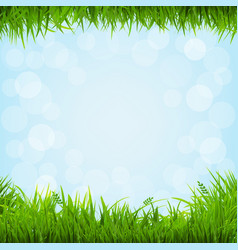 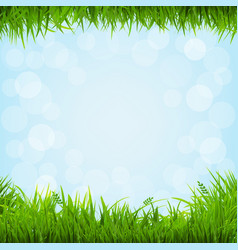 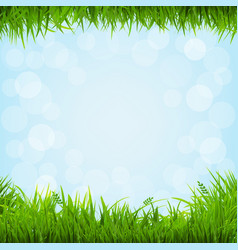 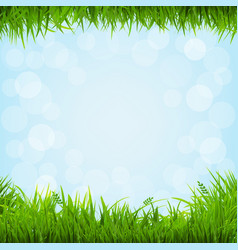 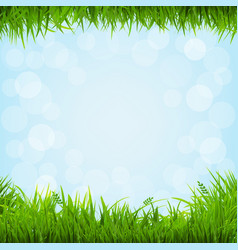 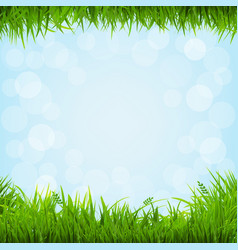 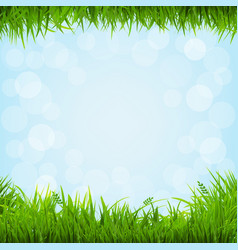 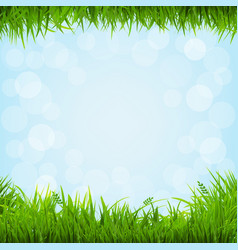 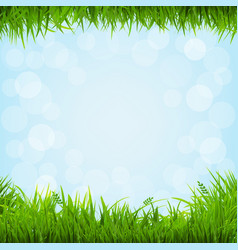 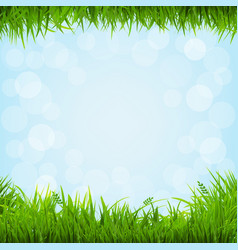 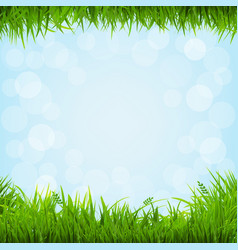 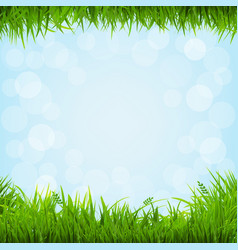 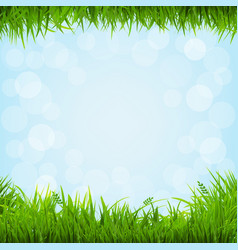 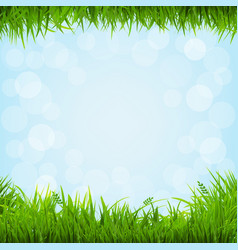 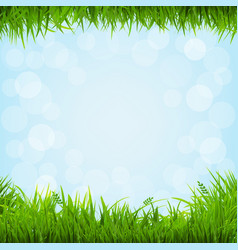 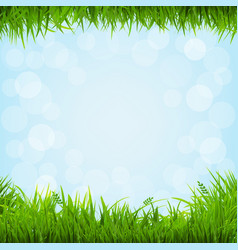 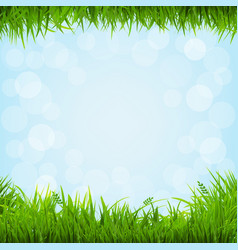 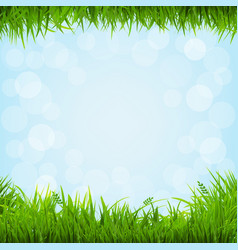 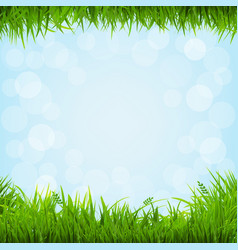 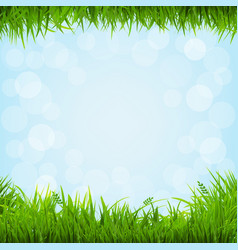